物 理
人教˙九年级（全一册）
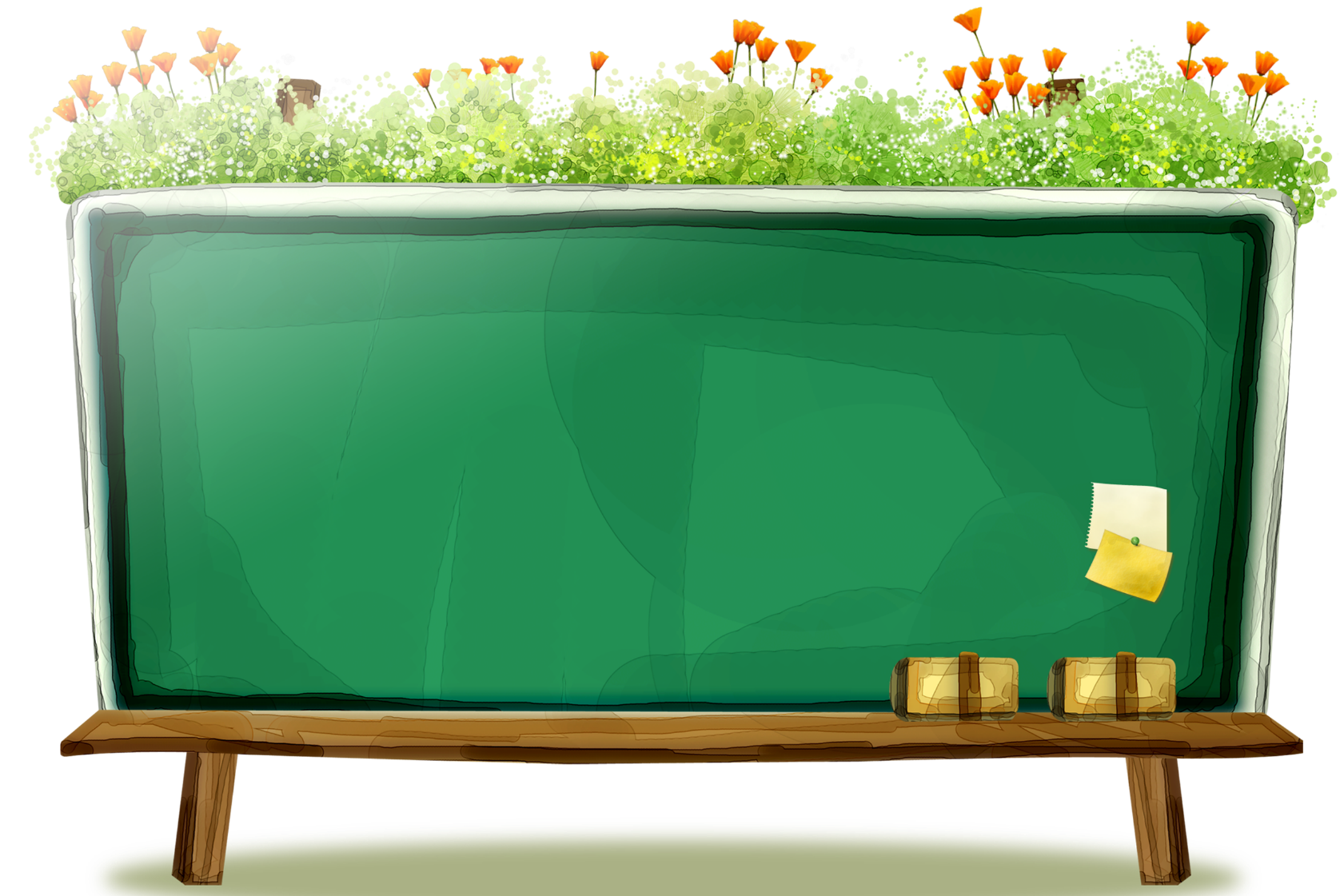 第十六章 电压、电阻
第3节 电阻
课前准备
学习目标
1.知道电阻是表示导体对电流阻碍作用大小的物理量。
2.知道电阻及其单位，能进行电阻的不同单位之间的换算。
3.知道影响电阻大小的因素，电阻是导体本身的性质；能根据
   决定电阻大小的因素，判断、比较不同导体电阻的大小。
教学分析
课前准备
学习重点  电阻的概念；影响电阻大小的因素。
教学分析
学习难点  通过实验探究，认识电阻大小与哪些因素有关。
课前准备
学习方法  1. 通过观察小灯泡的亮度来认识导体对电流的阻碍作用，
                        用到转换法；
                    2. 在探究影响导体电阻大小的因素实验中，
                        学习了控制变量法，
                    3. 同时为更好地理解电阻和影响电阻大小的因素，
                        可以用到类比的物理研究方法。
教学分析
学具准备  各种导线、两节干电池、演示电流表、开关、
                    小灯泡、电阻丝组合示教板、废旧日光灯灯丝。
教学内容
点我喔
02
01
导入新课
讲授新课
04
03
课堂小结
课题练习
导入新课
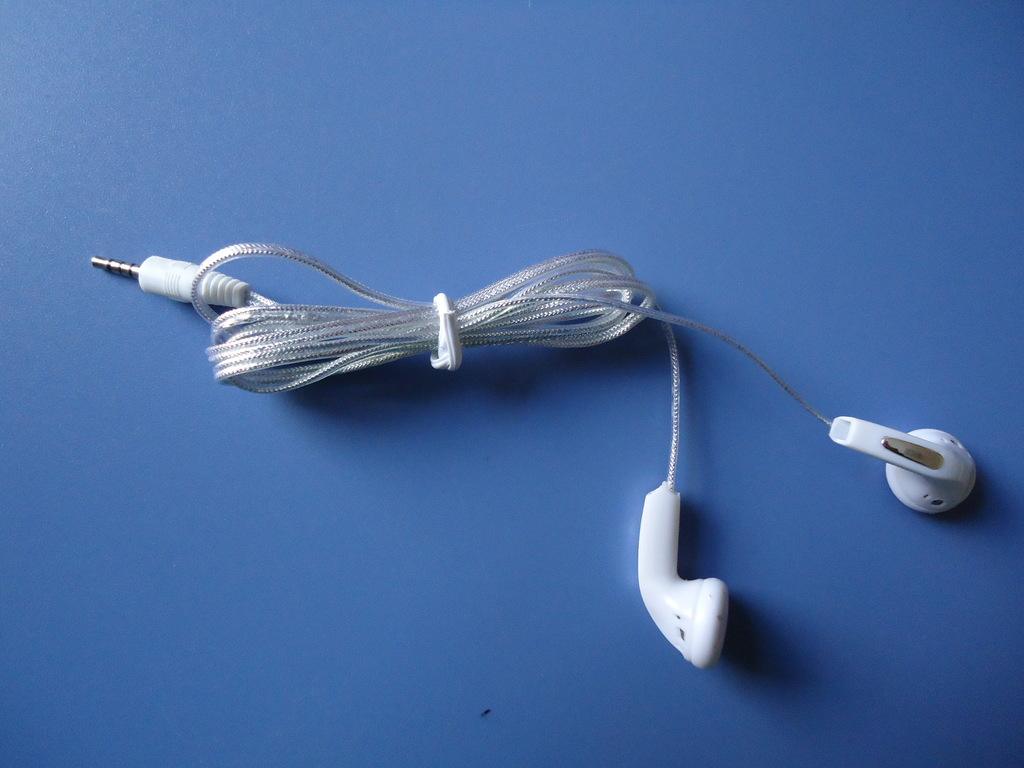 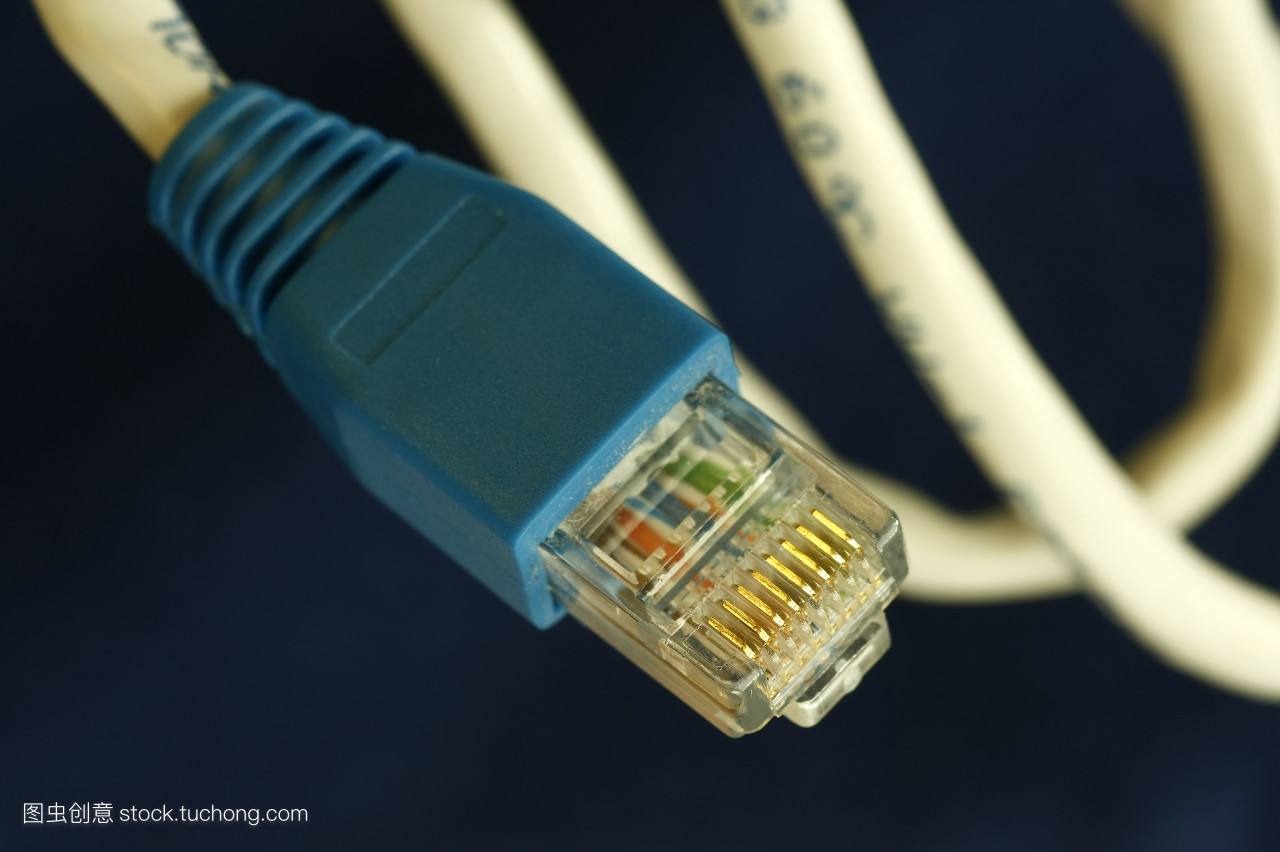 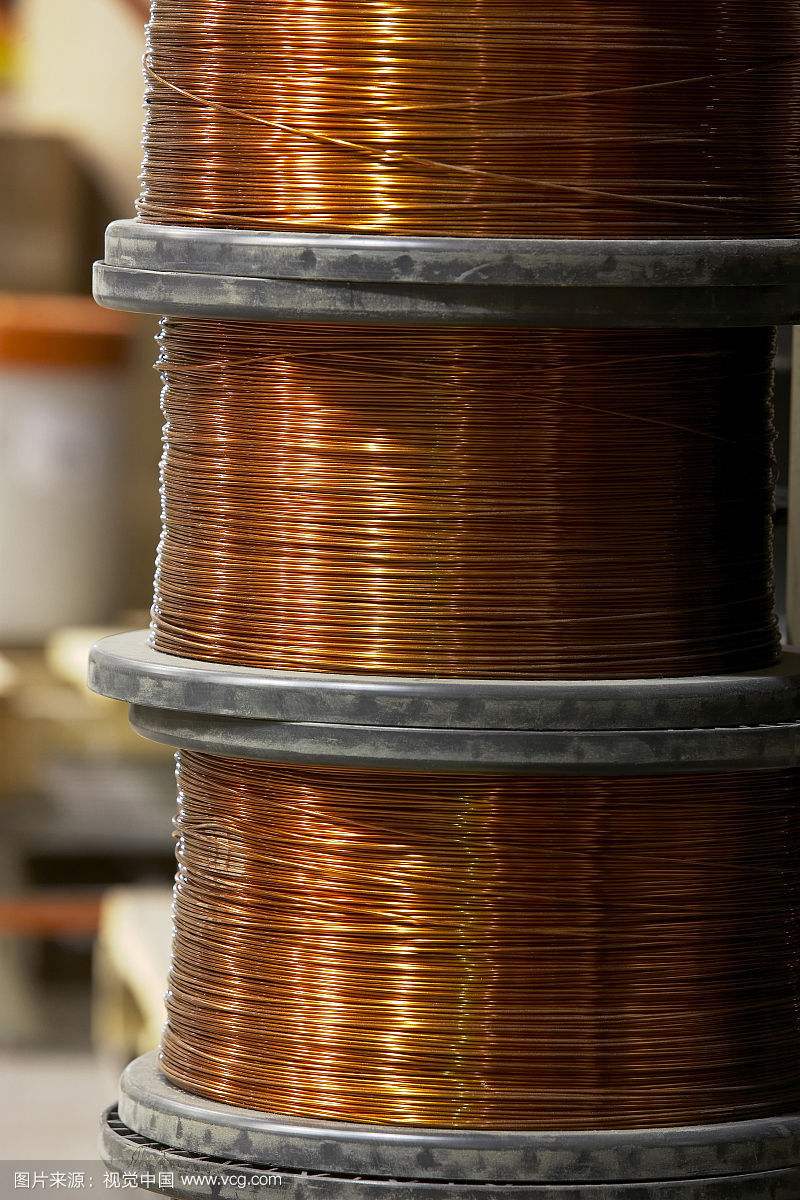 子
铜导线
铝导线
金导线
铁也是导体，既多又便宜，为什么很少用它来做导线呢？
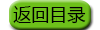 讲授新课
（电 阻）
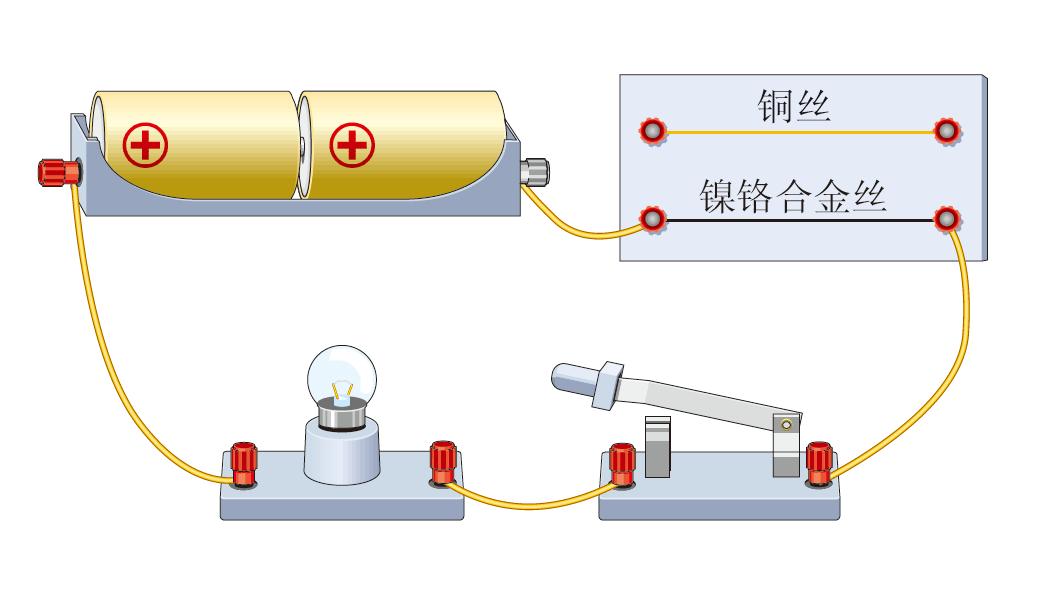 实验1：
把长短、粗细相同的铜丝
和镍铬合金丝分别接入电路，闭合开关，
观察电路中小灯泡的亮度。
讲授新课
（电 阻）
实验结论：
1.导体虽然容易导电，不同的材料导电能力不同，
   但是对电流也有一定的阻碍作用。
接入铜丝时，
电流表示数大，
小灯泡较亮；
2.在相同电压下，通过铜丝的电流大，
   表明铜丝对电流的阻碍作用较小，
   反之，镍铬合金丝对电流的阻碍作用较大。
接入镍铬合金丝时，
电流表示数小，
小灯泡较暗。
讲授新课
（电 阻）
电阻定义:
表示导体对电流的阻碍作用的大小。
导体电阻大，表示导体对电流的阻碍作用大。
电阻符号：
R
电阻单位：
欧姆，简称欧，符号Ω。
还有较大的单位千欧(kΩ)、兆欧(MΩ)。
换算关系：
1kΩ＝1000Ω＝103Ω　　1MΩ＝1000000Ω＝106Ω
讲授新课
（电 阻）
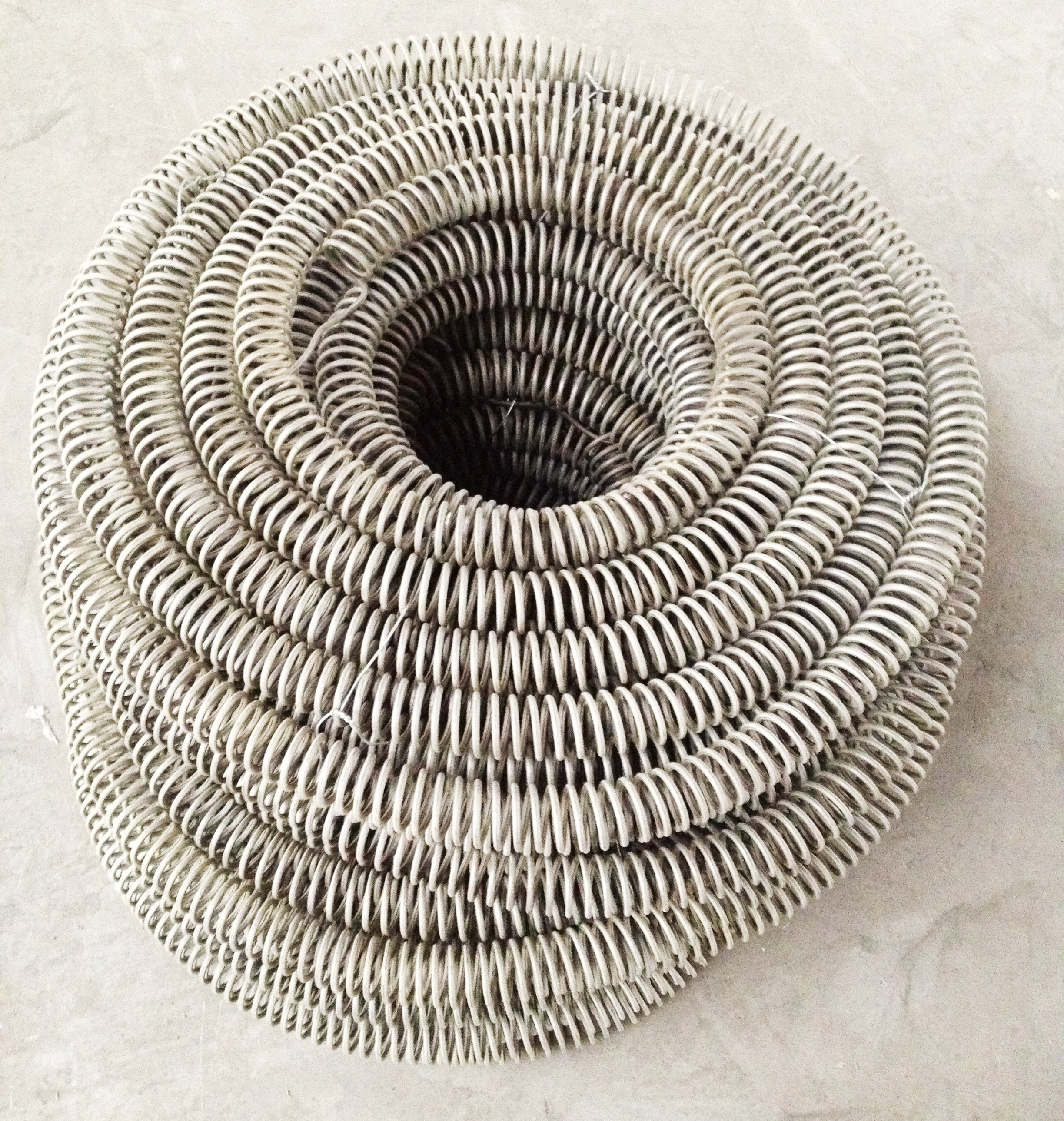 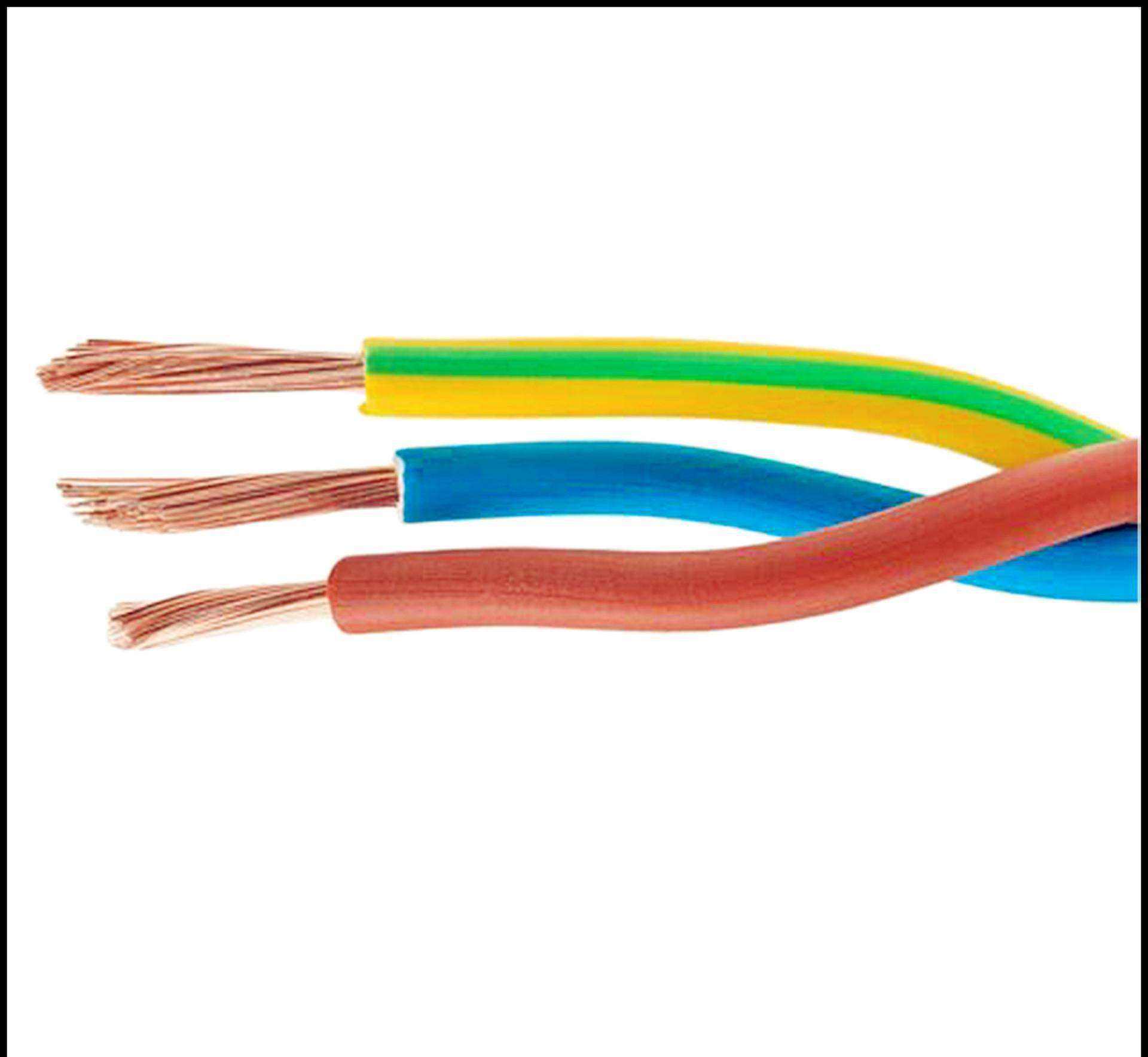 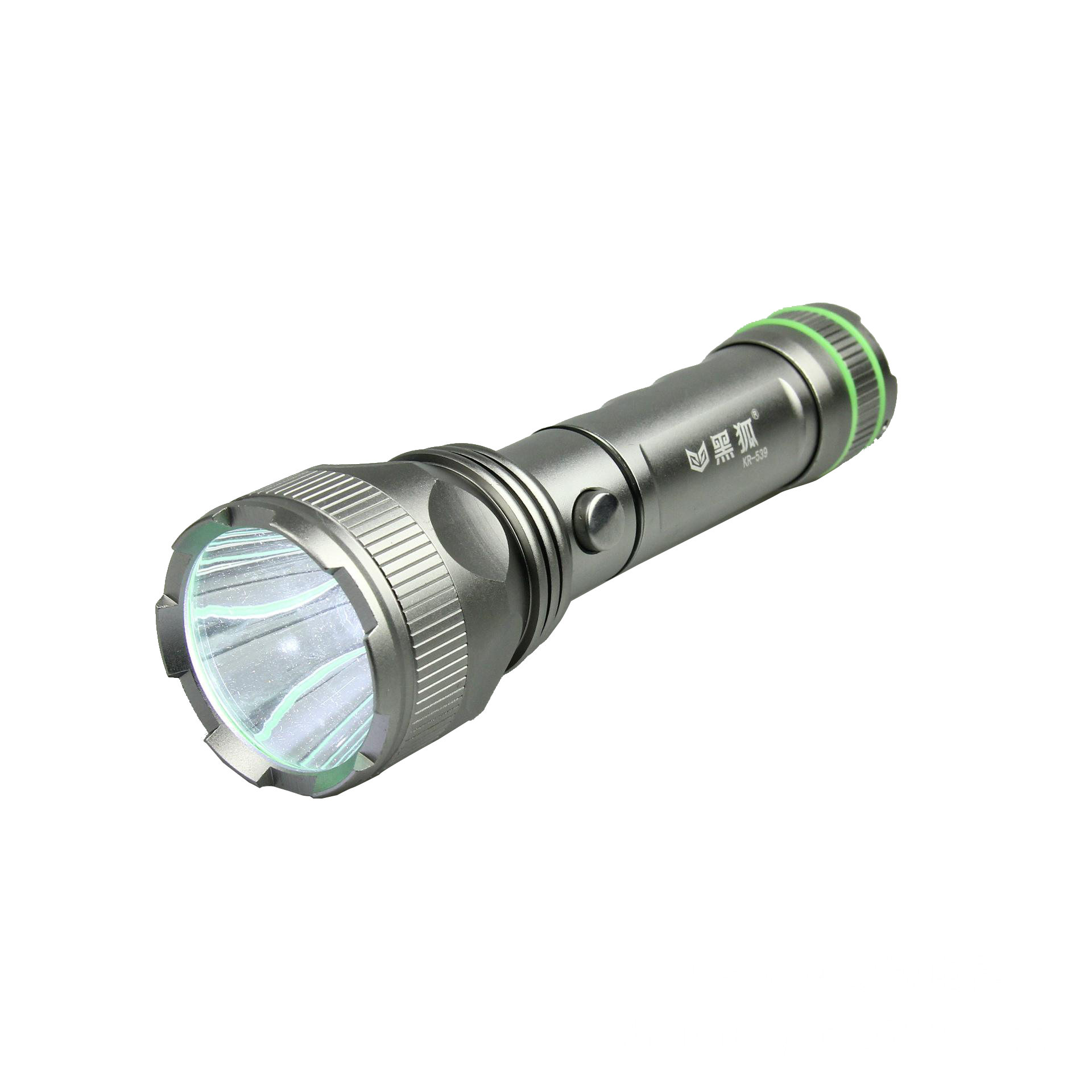 手电筒的小灯泡，
灯丝的电阻为
几欧到十几欧。
长1m,截面积1mm  的家用铜导线，电阻约为百分之欧，同规格的的电阻为6倍左右，所以一般不用“铁导线”。
日常用的电炉丝的电阻约为几欧。
讲授新课
（电 阻）
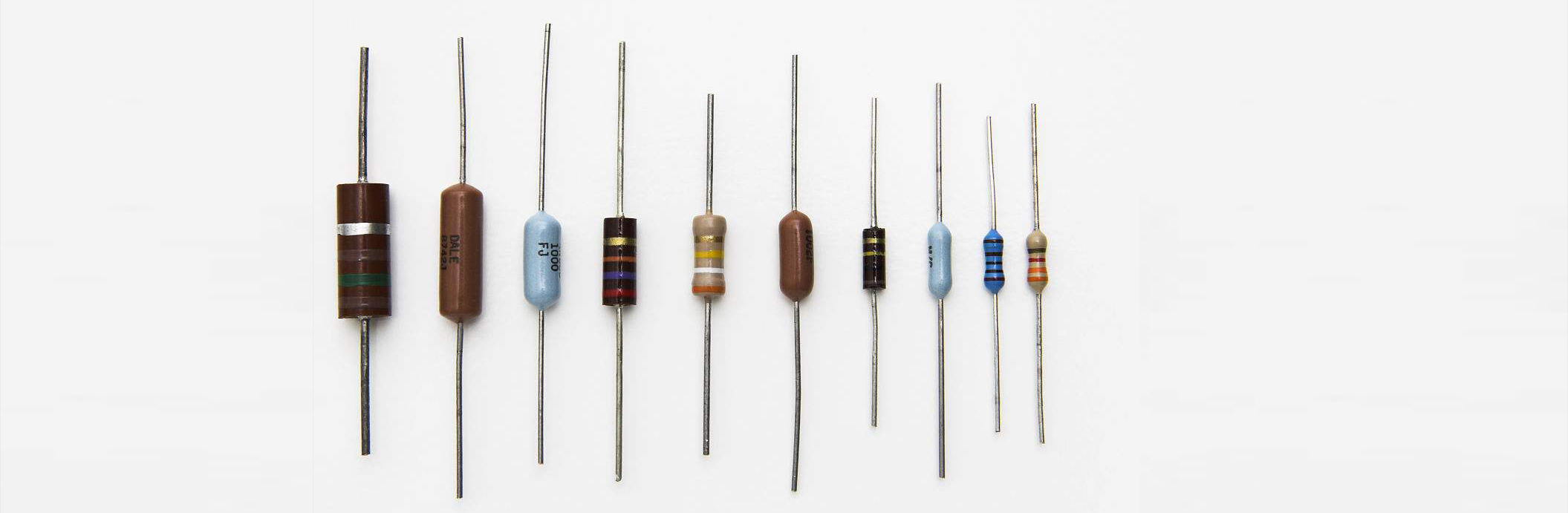 电阻器:常用到具有一定阻值的元件,也叫定值电阻，简称电阻。
在电路图中用符号“               ”表示电阻。
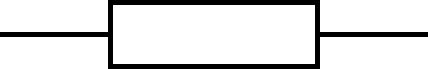 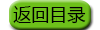 讲授新课
（影响电阻大小的因素）
绝缘体对电流的阻碍作用大，
导体对电流的阻碍作用小。
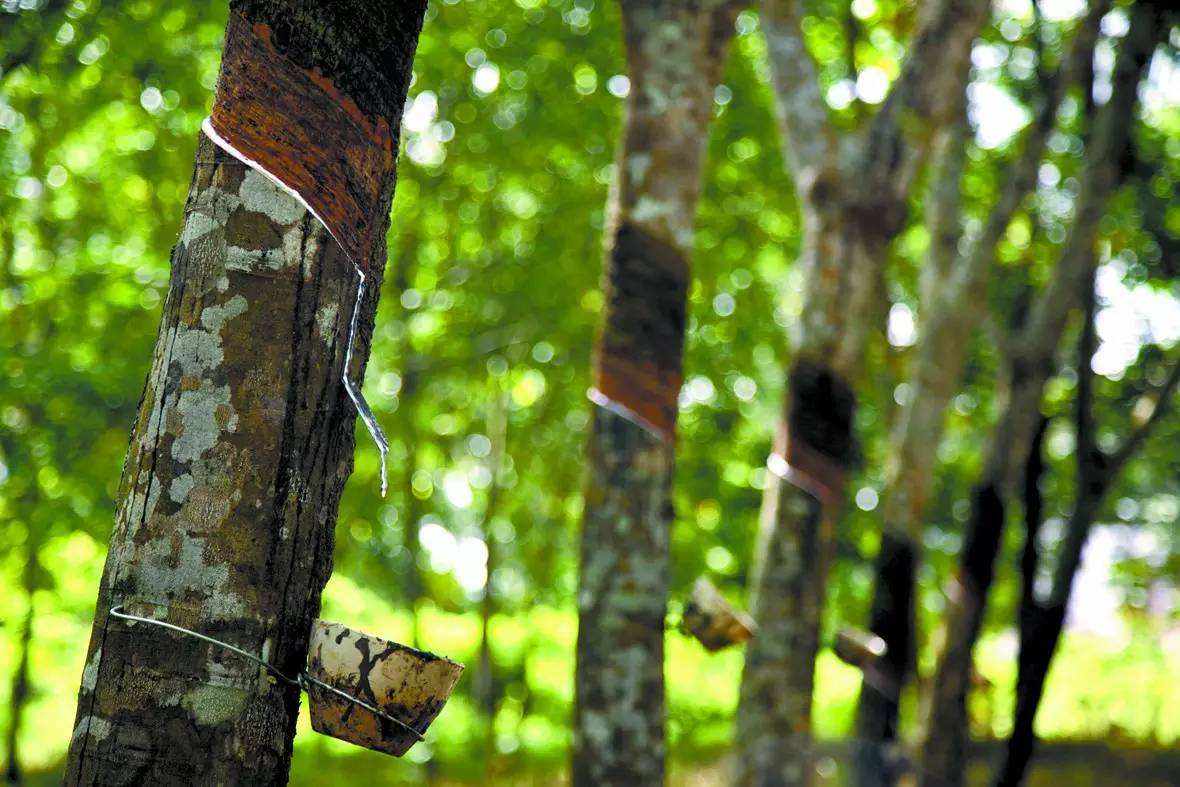 天然橡胶棒的电阻，
大约是相同粗细、长短铁棒的            倍！
材料不同，阻碍作用不同。
那么在材料一定的情况下，电阻还与什么因素相关呢？
讲授新课
（影响电阻大小的因素）
1.电阻的大小是否跟导线的长度有关
实验2：
探究影响导体电阻大小的因素
2.电阻的大小是否跟导线的粗细有关
3.检验其他猜想
讲授新课
（影响电阻大小的因素）
用粗细相同，长度不同的镍铬合金丝，
分别接入同一个电路，观察电流表的示数。
比较流过长短不同的镍铬合金丝电流的大小。
1组
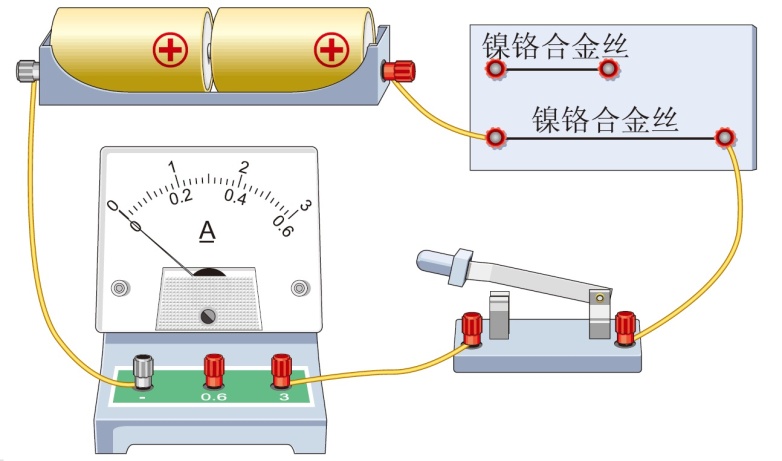 用长度相同的粗细不同的镍铬合金丝，
分别接入同一个电路，观察电流表的示数。
比较流过长短不同的镍铬合金丝电流的大小。
2组
电路中接入某一金属丝，找一个酒精灯加热这段金属丝，
观察电流表的示数是否改变。
3组
讲授新课
（影响电阻大小的因素）
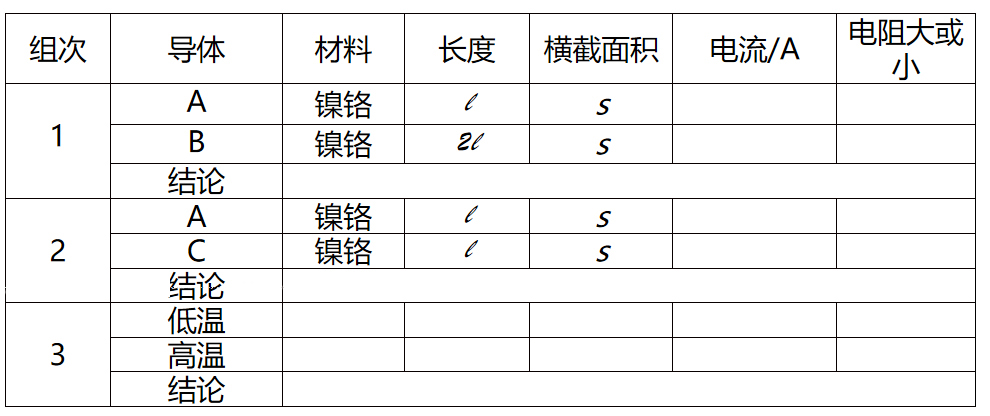 粗细相同的两段导体，导线长度越长,电阻越大。
长度相同的两段导体，导线越细，电阻也大。
同一段导体，温度不同时，电阻不同。
讲授新课
（影响电阻大小的因素）
导体的电阻是导体本身的一种性质，
导体的电阻与导体的材料、长短、横截面积有关，
有时还与温度有关。
实 验 结 论：
长度、横截面积相同时，材料不同，电阻不同；
材料、横截面积一定时，导线越长，电阻越大；
材料、长度一定时，横截面积越大，电阻越小。
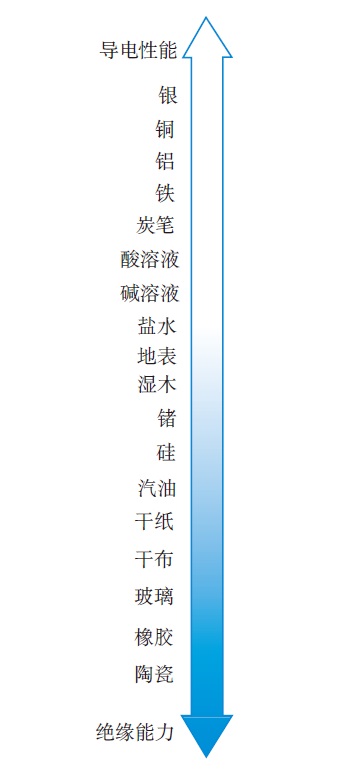 讲授新课
（影响电阻大小的因素）
在其他条件相同的情况下，
电阻较小的材料导电性比较强；
反之，电阻较大的材料导电性比较弱，
图中展示的是不同材料在导电性能上的排序，
从上至下，材料的导电性能依次减弱。
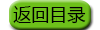 课堂小结
电阻(R )
表示导体对电流的阻碍作用的大小。
单位：欧姆(简称欧) Ω
1kΩ＝1000Ω＝103Ω　　1MΩ＝1000000Ω＝106Ω
决定电阻大小的因素
电阻是导体本身的一种性质。
它的大小决定于导体的______、______和__________，
有时还和______有关。
材料
长度
横截面积
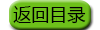 温度
课题练习
1.有2段导线A和B,在相同的电压下，通过导线A的电流较大，
   通过导线B的电流较小，哪段导线的电阻大？
导线B的电阻大
24
0.024
MΩ
2. 24000    =_____      = _________        。
Ω
kΩ
课题练习
小明用如下图所示的器材探究“影响电阻大小的因素”。
a、b为长度一样的镍铬合金丝，b比a的横截面积大。
关于此实验，下列说法正确的是(　)。
C
A.小灯泡越亮，表示接入的合金丝电阻越大
B.利用此装置只能探究导体电阻大小
   和横截面积的关系
C.利用此装置能探究导体电阻大小
   和横截面积、长度的关系
D.为了准确比较两条合金丝的电阻，
   可在电路中串联一个电压表
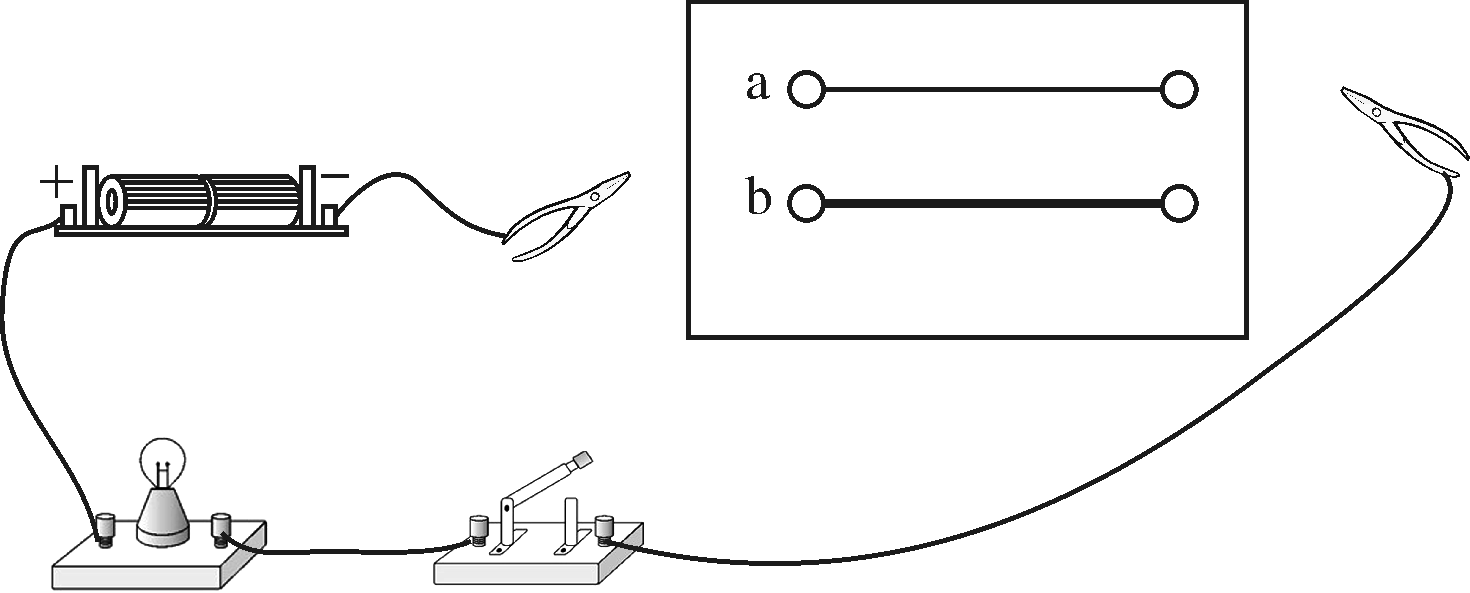 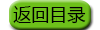 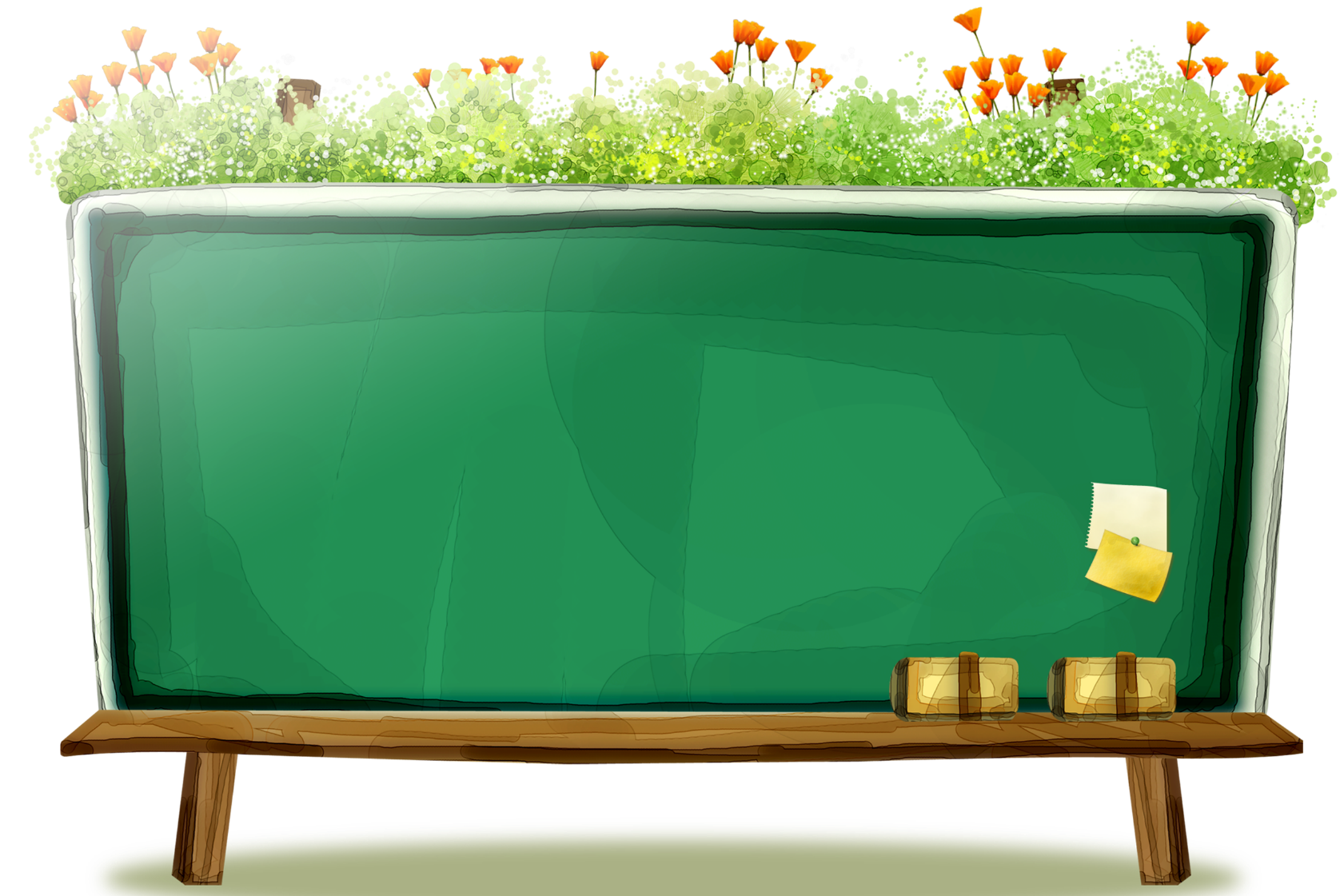 谢谢观看